BAHASA SUNDA
Hayuu urang kawitan!
PANGAJARAN 1
“Hirup Rukun Sauyunan”
Wacana
Kecap anu Dihartikeun Kana Bahasa Indonesia
Nyaritakeun Gambar
Ngagunakeun e, é, jeung eu
Aksara Gedé
WACANA
naon ari wacana teh ?
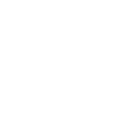 WACANA
WACANA nyaéta wangunan basa anu disusun tina runtuyan kalimah anu sambung sinambung (sambung menyambung) .
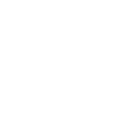 WACANA
WACANA mangrupa rekaman tina peristiwa komunikasi media lisan atawa tulisan.
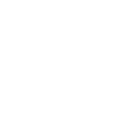 MURID ANYAR
Dami téh murid anyar di kelas dua.
Datangna ka sakola karék poé kamari.
Anyar datang mah éraan.
Sabab can boga kawawuhan.
Ku ibu guru diwanohkeun heula.
Tuluy Dami nyebutkeun ngaran.
“nami abdi Dami.
Asalna téh ti Tasikmalaya.”
Sanggeus wawanohan mah jadi sonagar.
Murid anu sejenna jadi wanoh ka Dami.
Komo jeung Gilang terus nyobat.
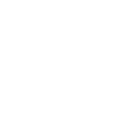 Kecap anu dihartikeun kana bahasa Indonesia
1. anyar
=
baru
2. poé
=
hari
malu - malu
3. éraan
=
karena
4. sabab
=
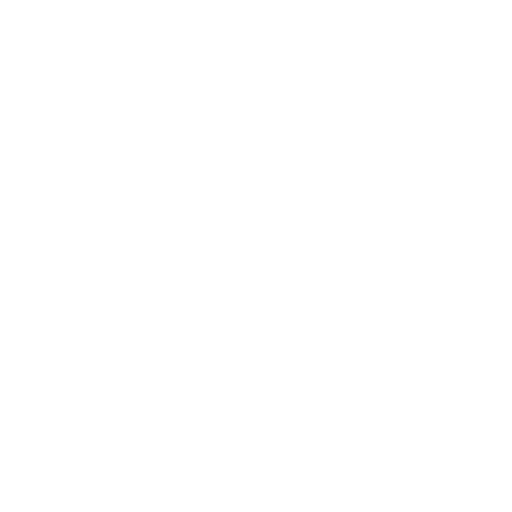 Kecap anu dihartikeun kana bahasa Indonesia
5. boga
punya
=
kenalan
6. kawawuhan
=
7. diwanohkeun
dikenalkan
=
8. ngaran
nama
=
9. sanggeus
setelah
=
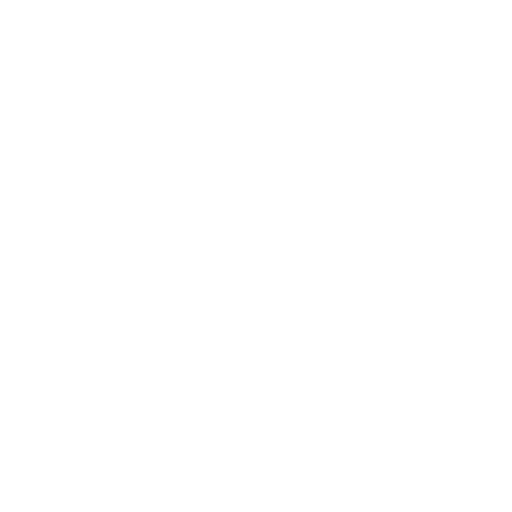 Kecap anu dihartikeun kana bahasa Indonesia
10. wawanohan
=
berkenalan
11. sonagar
=
Berani, tidak malu-malu
lainnya
12. séjéna
=
13. nyobat
bersahabat
=
=
apalagi
14. komo
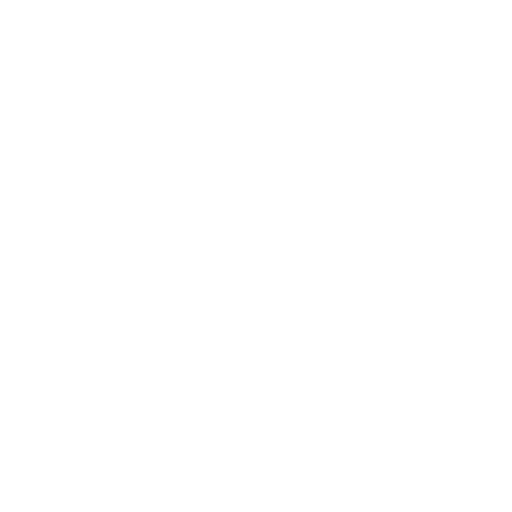 TUGAS
Tuliskeun nami urang, asal bumi, kelas jeung urang sakola dimana nganggo bahasa sunda anu bener!
HATUR NUHUN
Intan Wulandari, S.Sn